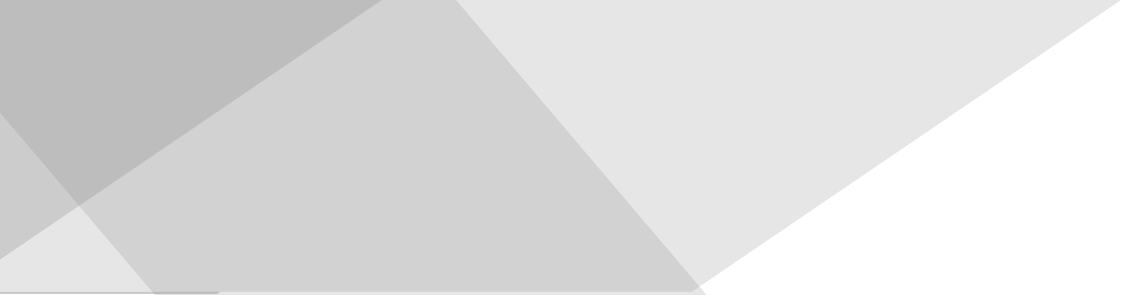 令和５年度　社会福祉法人会計実務研修会Ⅱ
《決算書の見方と財務分析》
社会福祉法人を経営する上で計算書類をどのように見ればよいのか、各種の経営指標の意味、計算方法、活用の方法など財務分析のすすめ方について学びます。
研修内容
①計算書類の基礎知識
②収益性と安全性の経営指標
③社会福祉法人における財務分析の基礎知識
④社会福祉法人における財務分析のすすめ方　など
参加対象
社会福祉法人・施設の役員、監事、施設長、会計事務担当者等
50名まで（会場、オンラインとも）※定員になり次第、締め切り
定　　 員
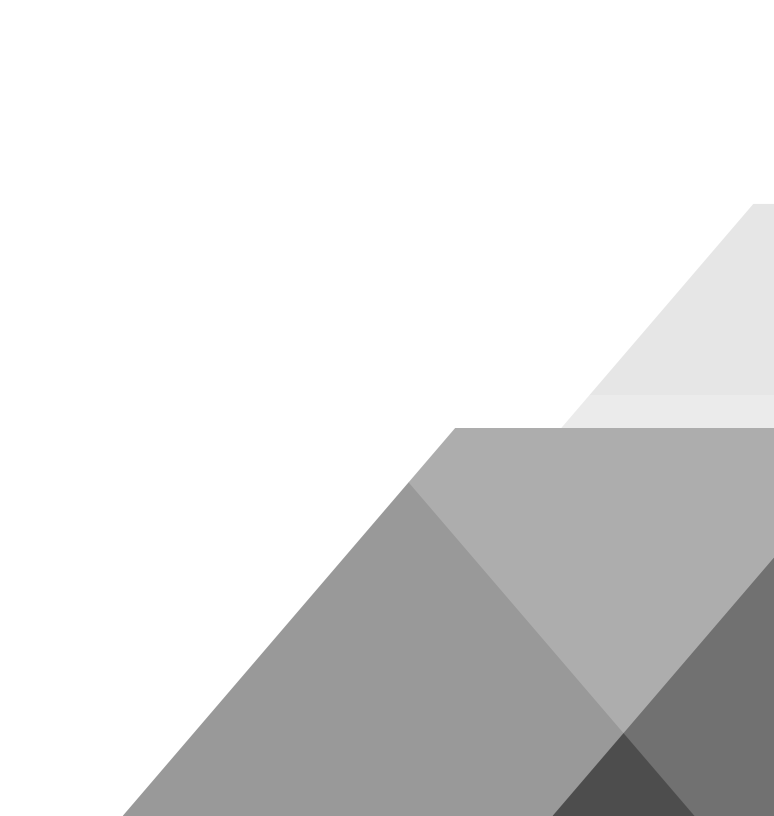 池原公認会計士事務所
　 公認会計士　 池 原   浩 一　 氏
講　　 師
研修資料
主催者において準備し、事前に配布します
申込期限：　１1月２４日（金）
参加申込書に記入の上、メール又はファックスでお申し込みください。
メール：keieisidou@tottori-wel.or.jp　　   ファックス：0857-59-6341
申込方法
令和５年 １２月 ５日（火） 10:３0~15:３0
日　時
鳥取県立福祉人材研修センター（2階：第１小研修室）　※オンラインでの参加も可能です。
会　場
２，０００円／人
参加費
法人ごとに取りまとめて、１１月２４日（金）までに下記口座へお振込みください。
　　　　　　　　　　　　　　　　　（欠席等による返金は対応できません。）
支払方法
【振込口座】　山陰合同銀行 湖山出張所
　　　　　　　（口座種別）普通預金　（口座番号）３６０５５４２
　　　　　　　（口座名義）社会福祉法人鳥取県社会福祉協議会
申込・問合先：
社会福祉法人鳥取県社会福祉協議会
〒689-0201　鳥取市伏野1729-5　県立福祉人材研修センター
TEL: (0857)59-6344    FAX: (0857)59-6341　　E-mail：keieisidou@tottori-wel.or.jp
 担当　（坂本・桑村)まで
開催要綱・参加申込書はWEBでもご確認いただけます！
                  https://www.tottori-wel.or.jp/hukushi/keiei_top/kensyuannnai/1/